Neuroimaging in CRPS

Jenny Lewis
Royal National Hospital for Rheumatic Diseases
Bath, UK
Motor
Sensory
Resting state
Cognitive
Neuroimaging in CRPS

 Controlled studies
N=12>
All in upper limb CRPS apart from resting state
Mainly MRI
Motor
Sensory
Resting state
Cognitive
STRUCTURAL CHANGES
Motor
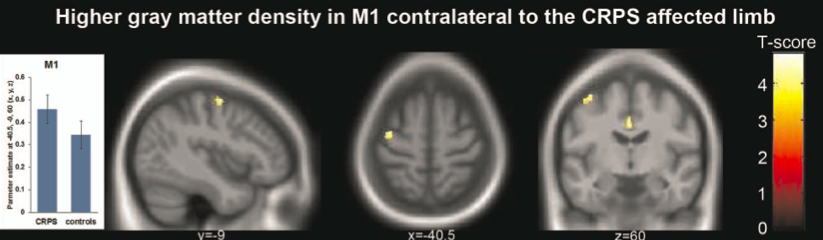 Pleger et al. 2014 DOI 10.1371/journal.pone.0085372
FUNCTIONAL DIFFERENCES
Motor
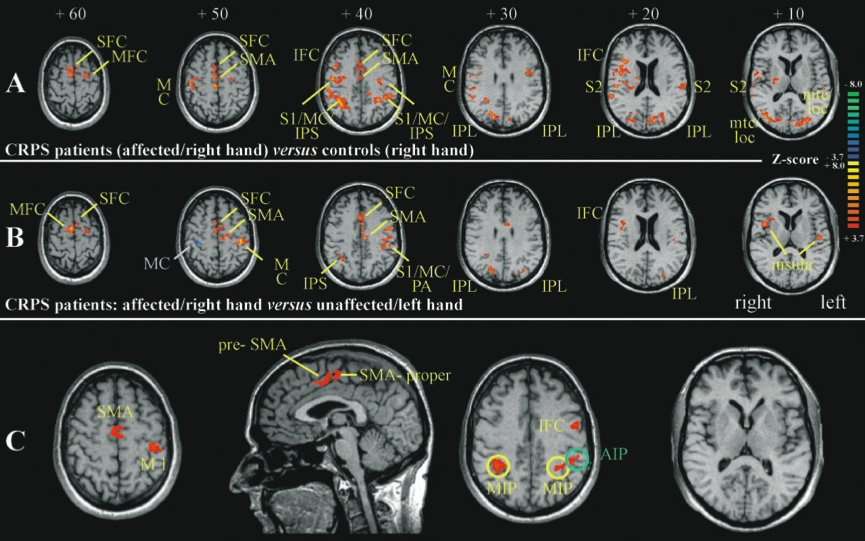 Maihofner et al. 2007 DOI 10.1093/brain/awm131
[Speaker Notes: Fmri of finger tapping task A/U controlled reorganisation of motor circuits and  increased activation in M1 and SMA, including ipsilateral M1 
When compared to degree of motor impairment, activations in Postreoir parietal corticies, SMA and M1 correlated with the degree of motor disfunction
Increased in GM volume and activation in M1]
Primary Somatosensory Cortex Function in Complex Regional Pain Syndrome: A Systematic Review and Meta-Analysis
Di Pietro et al. 2013 DOI 10.101n.2013.04.001















No difference in activation, disinhibition or latency of peripherally evoked s1 responses
Smaller spatial representation of the affected hand in S1
Sensory
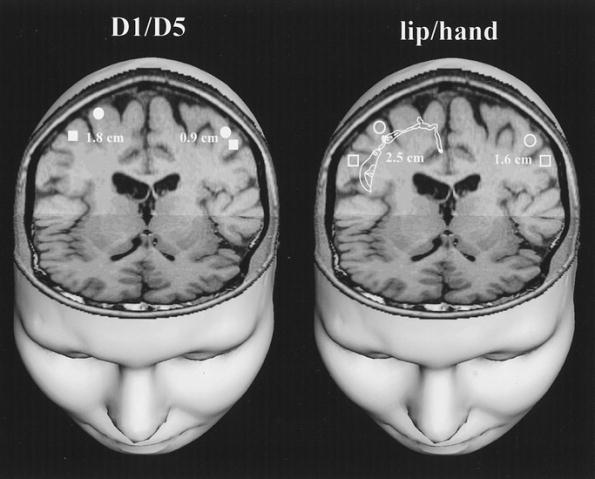 Maihofner et al. 2003 
DOI10.1212/01.WNL.0000098939.02752.8E
[Speaker Notes: Recent systematic review of nero imaging focussed on S1 was undertaken by di petro  in journal of pian  function in S1 in CRPS functional neuorimaging studies. 
15 studies met reivew criteria and their finding were
Spatial representation of the affected hand is smaller than that of the unaffected hand or healthy controls
No difference in activation, disinhibition or latency]
FUNCTIONAL DIFFERENCES 
At rest: Functional connectivity contrasts between CRPS and HC
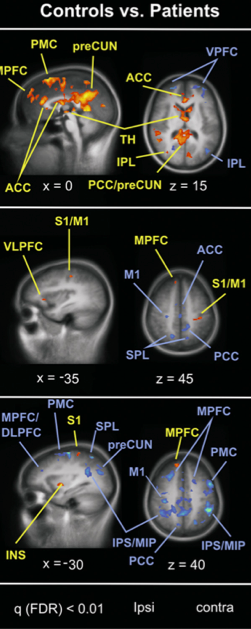 Default mode network
(posterior CC and precuneus)
S1/M1
Resting
state
Intraparietal sulcus
Bolwerk, Seifert and Maihofner 2013 DOI 10.1016/j.jpain.2013.04.007
[Speaker Notes: Contrast . Correlation with pain intensity]
STRUCTURAL CHANGES
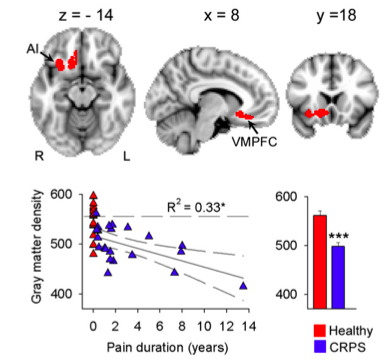 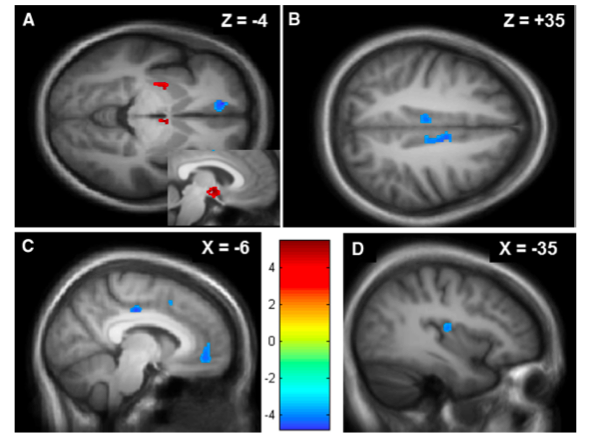 Barad et al. 2014 DOI 10.1016/j.jpain.2013.10.011
Geha et al. 2008 DOI 10.1016/j.neuron.2008.08.022
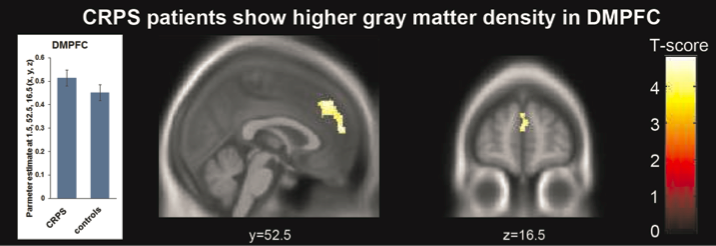 Cognitive
Pleger et al. 2014 DOI 10.1371/journal.pone.0085372
[Speaker Notes: Increased GM in left dorsal putamen- pain processing  and right hypdlothamams- altered function drives the autonomic system 
disease duration and pain intensity corelated with decreased GM in PFC, pain intensity correlated with reduced GM in L posterior hippocampus and amygdala]
Summary
MOTOR
Structural  and functional . Motor activation correlates with the degree of motor dysfunction


SENSORY
Reduced affected hand representation, no difference in activation, disinhibition or latency of S1 responses  


RESTING STATE
Spatial alterations in connectivity in DMN, sensorimotor and with intraparietal sulcus at rest 


COGNITIVE
 grey matter in VM/DLPFC and L posterior hippocampus and amygdala.  DMPFC. Disease duration correlated with  grey matter in Left hippocampus and amygdala
Motor
Sensory
Resting state
Cognitive
Considerations and future questions
Are central changes the cause or consequence of CRPS pain? 
What is the relationship between MRI and clinical features other than pain intensity i.e cognitive function ?        
                      - and can distinct fMRI patterns differentiate between subtypes in CRPS? (e.g. sensory gain versus sensory loss)
Which motor areas are involved?
Is there reorganisation in higher cortical areas (eg posterior parietal cortex)
What are the difference in cortical patterns between CRPS and neuropathic pain?
To what extent does medication contribute to these changes? 
How do treatment responses correlate to fMRI findings?
Which changes can be found at the level of the spinal cord?
[Speaker Notes: Brain system changes have been shown for anitdepressants and opioids]